認識中藥及藥膳
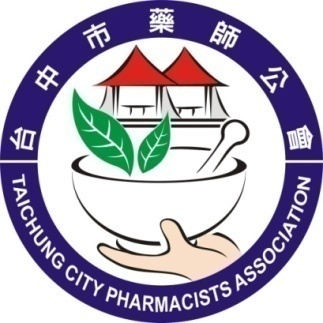 臺中市藥師公會 
                
                  藥師
103、11、30
何謂中藥
中藥，是在中醫理論指導下應用的藥物。包括中藥材、中藥飲片和中成藥等。中藥主要包含植物藥、動物藥、礦物藥三大類。
【藥】。治病艸。
「藥」是用以治療疾病之草、使人健康過著快樂的生活、所以艸加上樂即為「藥」字。
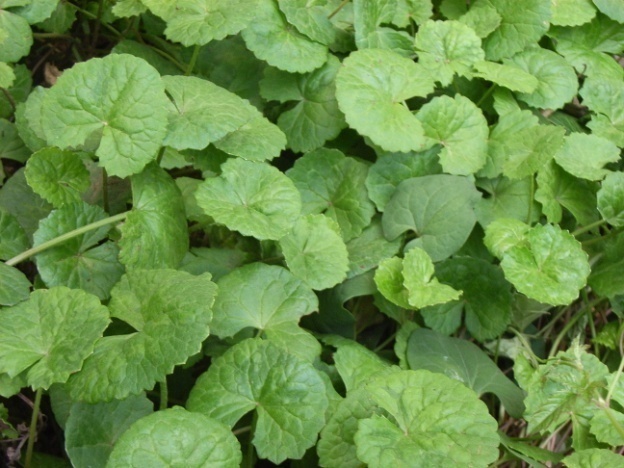 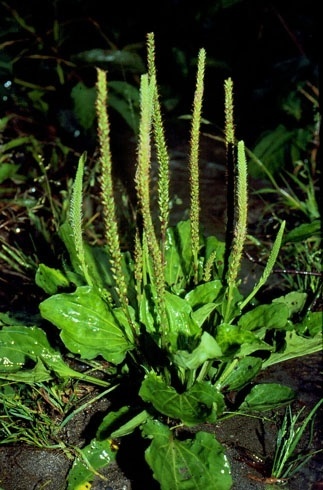 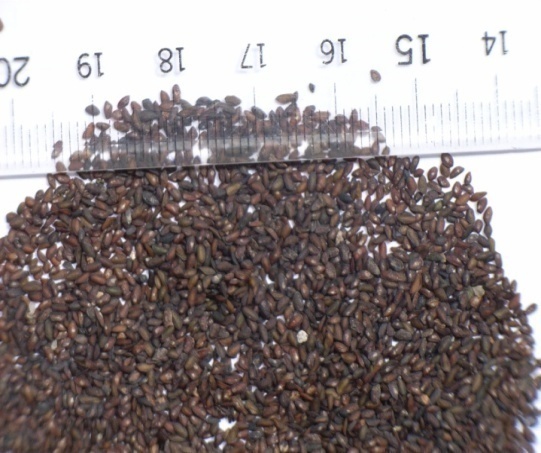 認識中藥
《神農本草經》
載365種藥
性味   歸經   性能   作用
                 
               
                上品                 中品                  下品
                  120種               120種                  125種
以藥材毒性高低對人體產生副作用程度與藥物療效為標準
何謂性味
四性:寒、熱、溫、涼

五味:酸、苦、甘、辛、鹹
肝      心     脾     肺     腎
木      火     土     金     水
認識中藥
上品                         中品                      下品
             120種                      120種                       125種
有毒或無毒 可用治病或維護生理機能作用 使用時須斟酌謹慎
有毒或藥性強烈，用於治病需慎用少用或炮製減低毒性後使用
無毒可久服 可延年益壽，較不具治病之效
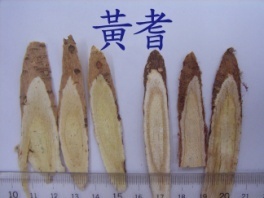 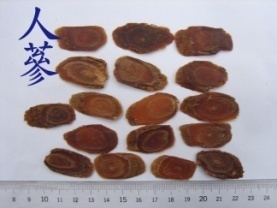 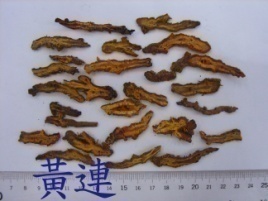 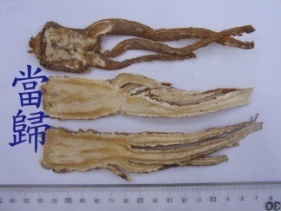 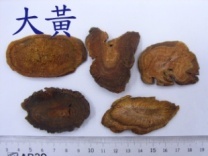 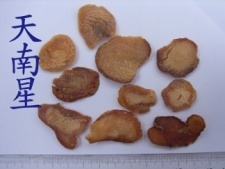 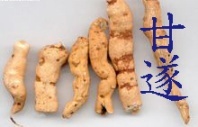 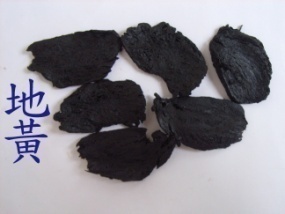 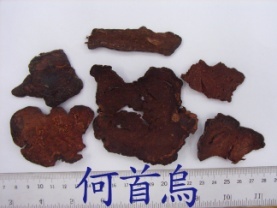 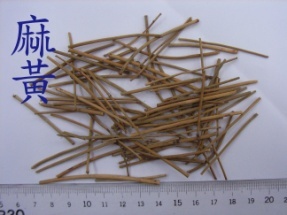 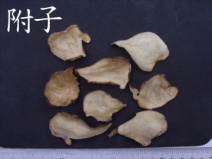 方劑
”方”:藥物組成藥單
  ”劑”:將此藥單做成可以使用的樣式

中醫師依病症開給病人使用的藥物總稱
兩種以上中藥材依一定組成規則將性味配伍應用

中醫師經四診(望 聞 問 切)，將疾病的原因、發展，依辯證分類將證型分類成不同治療方式，藥物依君、臣、佐、使配合，開給病人含兩種以上藥物組成
認識中藥
反佐藥:有些事性味相反藥物也能加強治療效果
認識中藥中藥配伍
依病情需要和藥物特性，以炮製改變藥性或選擇性地將兩種以上的藥材配合使用
配伍目的
1.增強藥物治療的療效
2.擴大藥物治療的範圍
3.適應可能的複雜病情變化
4.減少藥物毒、副作用的不良反應
中藥與飲食的禁忌
用中下品藥治病，病好六成時需停藥，藉食物營養來調養，使病情完全盡去
日常食用藥膳以中上品無毒藥材期以食物達養身保健

藥食同源: 薑母鴨    當歸羊肉  藥燉排骨 
          十全大補湯      桂圓紅棗茶 
黃帝內經《素問‧臟氣法時論》
    五穀為養、五果為助、五畜為益、
    五蔬為充、氣味合而服之以補益精氣
用藥遵守
遵守服藥時間:
飯前:吃飯前1小時服藥
飯後:飯後1小時內服用
飯間:兩頓飯中間服用，大約在飯後兩小時
睡前:睡前30分鐘服用
        不隨意增減藥量
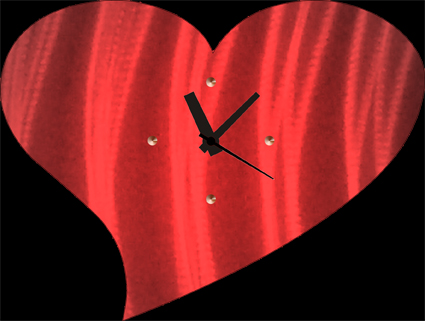 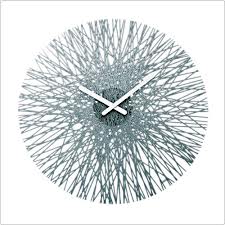 用藥遵守
遵守服藥方式:
每劑藥物一般煎藥汁兩次，,
     有些滋補藥也可以煎三次
分服:頭煎、二煎分兩次服
頓服:將頭煎、二煎藥汁一次服
飲服:將兩次所煎藥汁分數次服
熱服(溫服):寒性病症
冷服:熱性病症
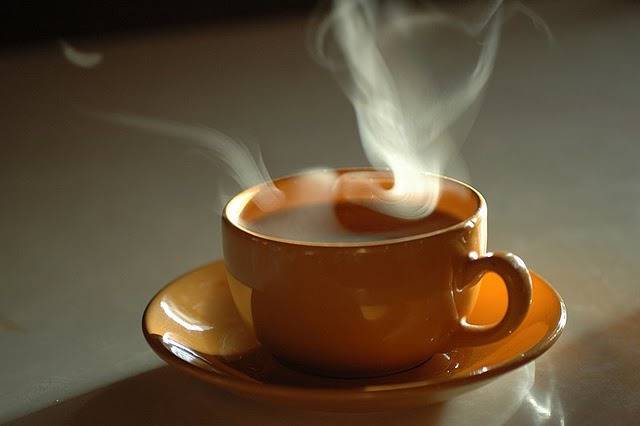 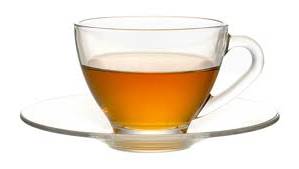 何謂補養之劑
凡以補益藥為主組成，具有滋養、補益人體氣血陰陽不足，用以治療各種虛證的方劑。
歸納虛證之種類:
    氣虛、血虛、氣血雙虛、陰虛、陽虛

   補氣、補血、氣血雙補、補陰、補陽
何謂藥膳
藥膳乃是在中醫藥理論指導下，利用中藥和食物，經由烹調而成的美味佳餚，它具有預防、治療疾病、保健益壽的作用，故又稱為「食療」，亦即「飲食療法」。
藥膳食療的理論基礎
一、醫食同源，養醫兼備


二、藥食同用，療效顯著

三、先食後藥，減少毒性
常用藥膳
一. 四物湯

二. 八珍湯

三. 十全大補湯

四. 四神湯

五. 滷包
四物湯
當歸  川芎  熟地  白芍


適應症:補血、調血
八珍湯
四物+四君=八珍

四君子湯:人參、茯苓、白朮、甘草
 
適應症:補氣、健胃

八珍湯適應症:補血調血，補氣健脾胃
十全大補湯
八珍+兩味
(黃耆、桂枝or肉桂)


適應症:大補元氣
四神湯
蓮子、芡實、山藥、茯苓


適應症:消暑、健胃、祛濕
六味地黃丸
組成:熟地黃、山藥、山茱萸、茯苓、澤瀉、牡丹皮


適應症:肝腎陰虛、暈眩、耳鳴、口乾、新陳代謝的調
                  和等。
杞菊地黃丸
組成:枸杞、菊花、熟地黃、山藥、山茱萸、

            茯苓、澤瀉、牡丹皮

適應症:滋腎養肝明目
八味地黃丸
組成:熟地黃、山藥、山茱萸、茯苓、澤瀉、牡丹皮

           肉桂、炮附子


適應症:補陽藥、溫補腎陽
補中益氣湯
組成:黃耆、炙甘草、人參、白朮、當歸、陳皮、生麻、柴胡


適應症:補中益氣、體質改善。
玉屏風散
組成:白朮、黃耆、防風



功用:益氣健脾、固表止汗、過敏性鼻炎。
滷包
五香滷包:大茴香(八角)、小茴香、花椒、草果、陳皮
                    桂枝
    


可當滷味的藥材還有哪些 :
丁香  生薑  高良薑  肉桂  桂蒂  川芎  白豆蔻  白胡椒 黑胡椒  山奈  白芷  甘草、、、、、、
特色組合
1.藥膳魚湯 2燒酒雞 3燒酒蝦 4土窯雞 5薑母鴨
6當歸鴨  6羊肉爐  7藥燉排骨  8藥燉土虱  9人參雞  、、、、、、
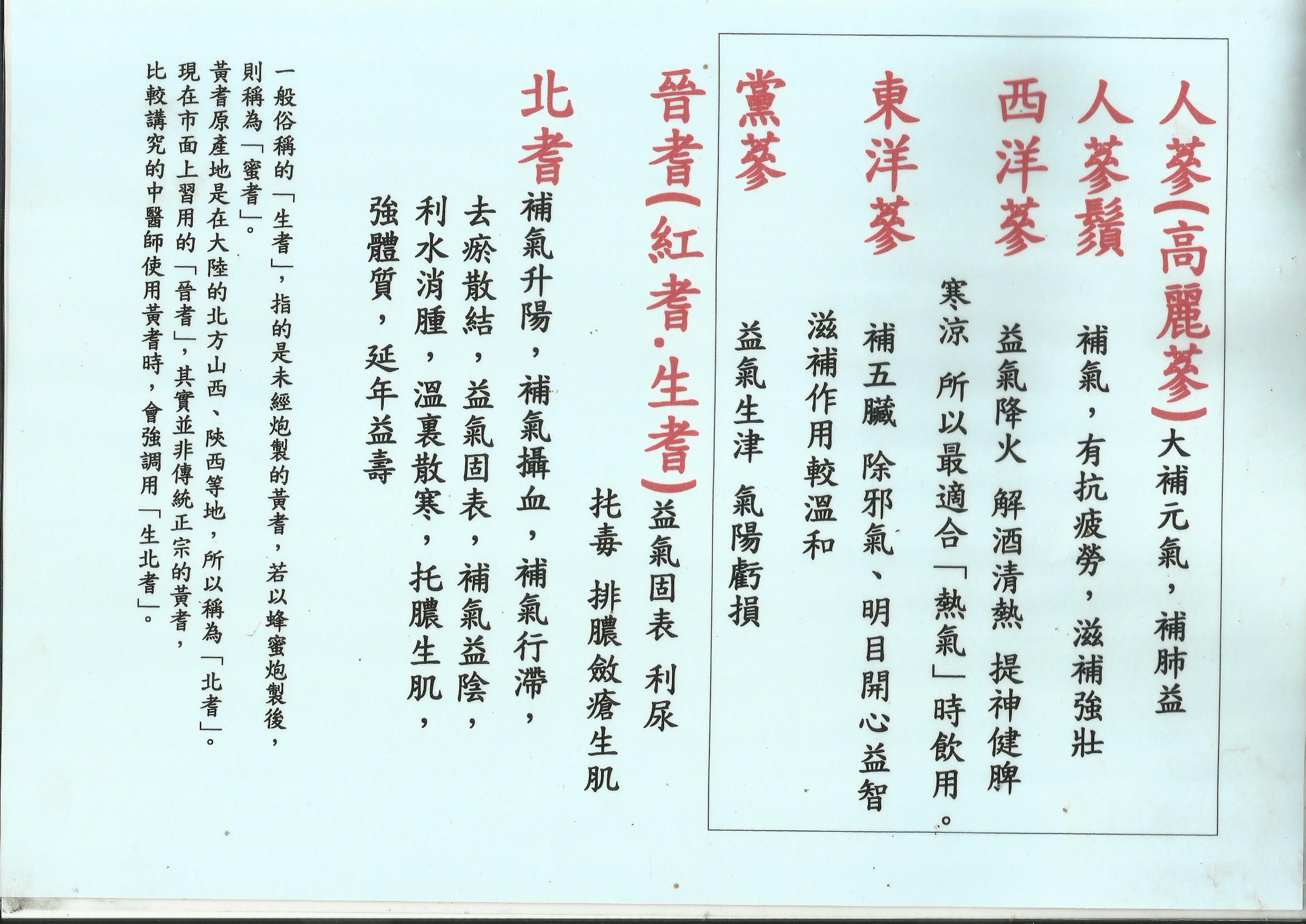 龜鹿二仙膠
龜板   鹿角
   枸杞   人參

適應症:大補精髓
市場新制舊制並存
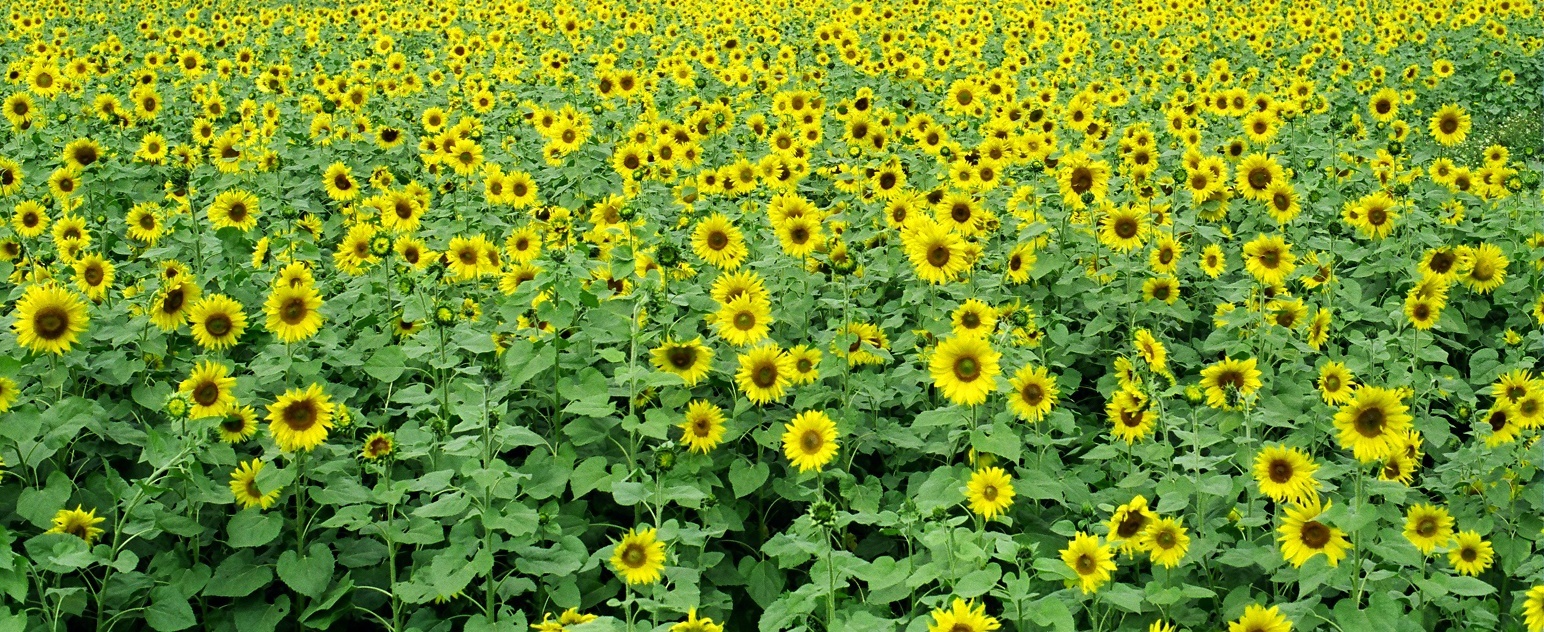 感謝聆聽